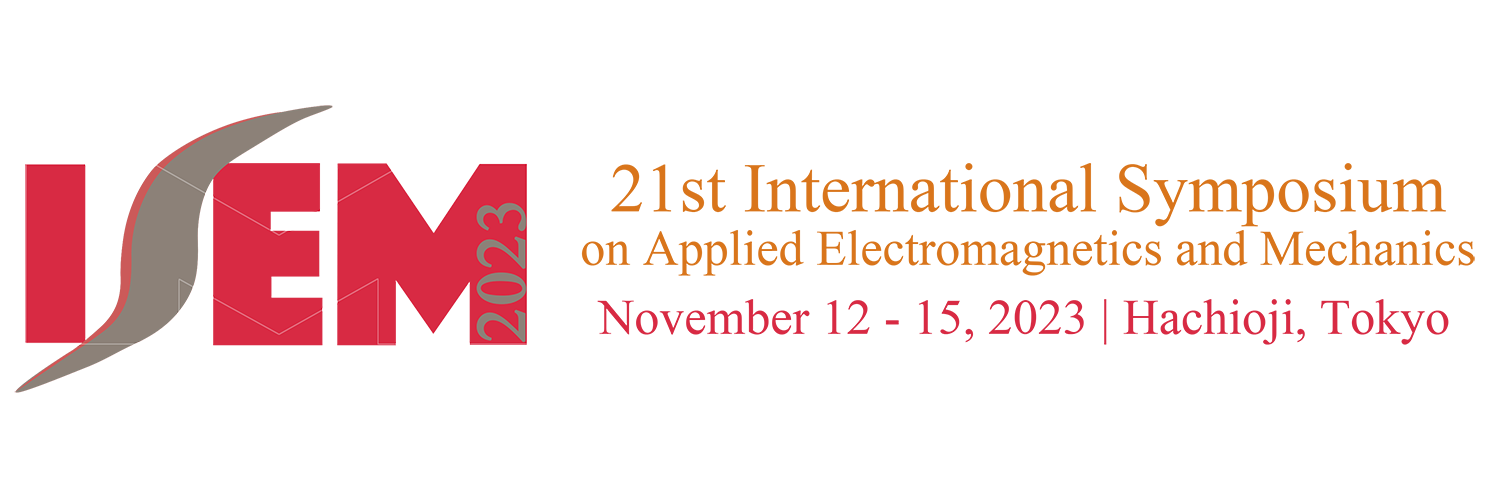 PA-M1: 1
Title
Author(s) and Affiliation(s)
The International Symposium on Applied Electromagnetics and Mechanics (ISEM) is an international conference held once every two years with the intention of encouraging scientific and technical cooperation in interdisciplinary fields. Since the first symposium in 1988, which took place in Japan, the event has been held in Korea, the United Kingdom, Germany, Italy, France, Austria, USA, China, Canada, and Greece. It is our great pleasure to inform you the 21st International Symposium on Applied Electromagnetics and Mechanics 2023 (ISEM 2023) will be held in Hachioji, Tokyo, Japan from November 12 (Sunday) to November 15 (Wednesday), 2023.
Abstract
Mathematical model
Problem statement
Numerical model
Main results
Conclusion